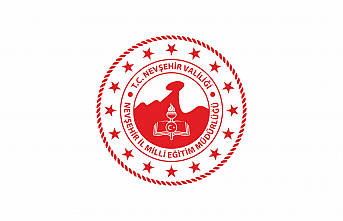 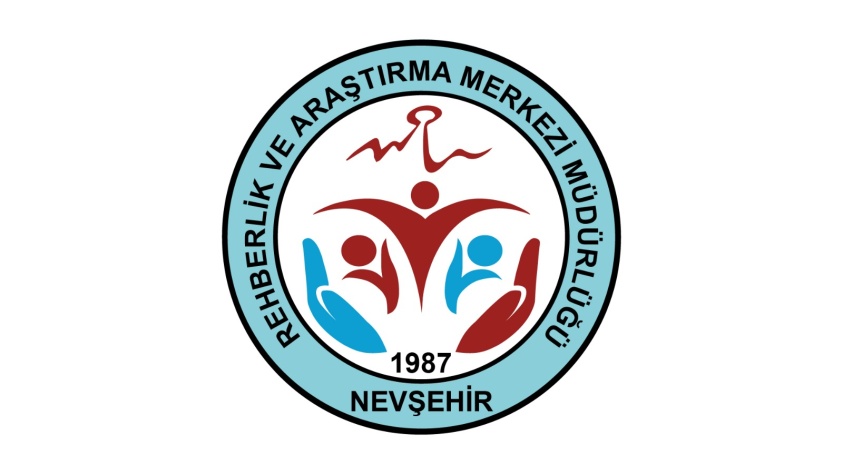 ‘’OLUMLU DAVRANIŞ GELİŞTİRME’’SINAV KAYGISIÖĞRENCİ BİLGİLENDİRME KİTAPÇIĞI(ORTAOKUL-LİSE)
SINAV KAYGISI
Kaygı; duygusal ya da fiziksel baskı altındayken ortaya çıkan bir tepkidir. Bir miktar kaygının olumlu etkileri vardır. Ancak aşırı kaygı durumu paniğe sebep olur.

Yüksek Sınav Kaygısı ise; Sınav öncesinde öğrenilen bilginin, sınav sırasında kullanılmasına engel olan ve başarının düşmesine yol açan yoğun kaygıdır.

YÜKSEK SINAV KAYGISININ FİZİKSEL BELİRTİLERİ
A
K
Y
Ellerin terlemesi
Kalp çarpıntısı, Titreme,
G
Karın ağrısı, Mide bulantısı,
Sık İdrara çıkma,
I
Hızlı nefes alıp verme,
Ağız kuruluğu,
.
SINAV KAYGISI
YÜKSEK SINAV KAYGISININ ZİHİNSEL BELİRTİLERİ
Odaklanamama, dikkatin dağılması
İyi bildiklerini bile hatırlayamama,
Soruların yerine sınav sonucunu düşünme,
Okuduğunu anlamama, yanlış okuma
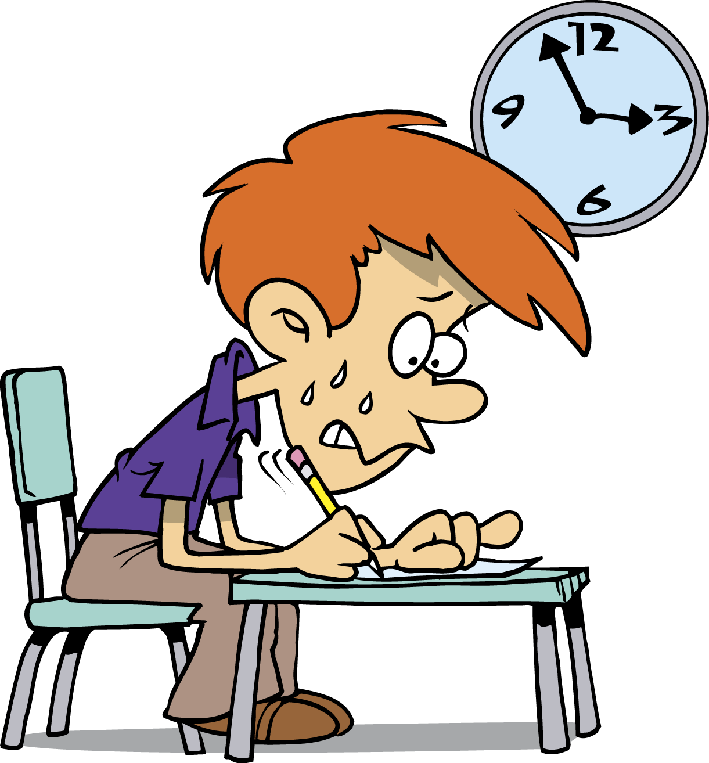 Basit işlem hataları yapma
SINAV KAYGISI
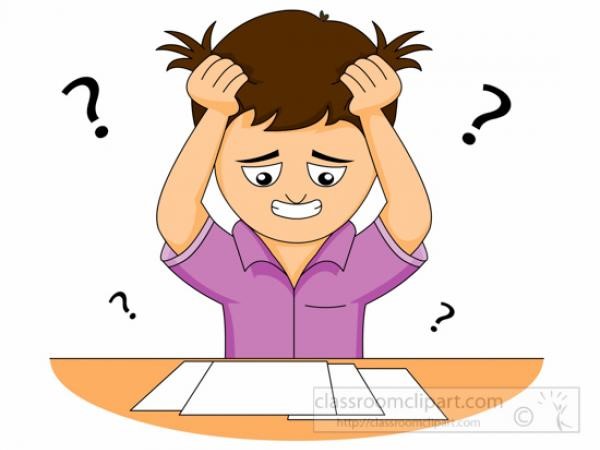 YÜKSEK SINAV KAYGISININ SEBEP OLDUĞU DUYGULAR
A
K
Y
Korku
Endişe
G
Hayal Kırıklığı
Mutsuzluk
I
Huzursuzluk
Ümitsizlik
Öfke-Kızgınlık
.
Mahcubiyet
SINAV KAYGISI
YÜKSEK SINAV KAYGISININ NEDENLERİ
Verimli  Çalışmadığınızda;

İyi öğrenemezsiniz.

Sınavla ilgili kendinize güvenemezsiniz.

Çabuk unutursunuz
Sınavda Zamanı Verimli Kullanmadığınızda

Bazı sorular için yeterli zamanınız kalmaz.

Yetiştiremeyeceğinizi düşünürsünüz.

Bazı soruları hızlı yapmak zorunda kalırsınız.
Yüksek Hedef Belirlediğinizde

Hedeflerinize ulaşmanız uzun zaman alabilir, 

Hedeflerinize ulaşmak çok zor veya imkansız olabilir.

Zamanla hedeflerinize ulaşamayacağınıza inanmaya başlarsınız.
Çevre (aile-öğretmen-arkadaş)

Ailenin sınav sonucu ile ilgili beklentileri ve 
tepkileri,

Arkadaşları tarafından alay edilmesi,

Öğretmenlerin beklentisi,
SINAV KAYGISI
YÜKSEK SINAV KAYGISININ NEDENLERİ
Yanlış Başarı Algısı
(Ya Hep-Ya Hiç Tarzı Düşünme)

Kendinize sınav sonucu ile ilgili koyduğunuz hedefin üstünde puan aldığınızda “Kendinizi Çok Başarılı”; altında  bir puan aldığınızda “Çok Başarısız” olarak görmeniz.

Örnek: 90 üzerini “Çok İyi Not” ;altını ise “Kötü Bir Not” olarak düşünme.
Sınav Hakkında Olumsuz Düşünceler

Sınavın hayatınızı değiştireceği düşüncesi,

Aile, öğretmen ve arkadaşlara rezil olacakları düşüncesi,

Soruların zor olacağı düşüncesi,

Sınavın kötü geçeceğine inanma,

Ailenizin hayal kırıklığına uğrayacağı düşüncesi,

Düşük not ya da puan aldığınızda, iyi bir lise veya üniversiteye gidemeyeceğiniz düşüncesi.
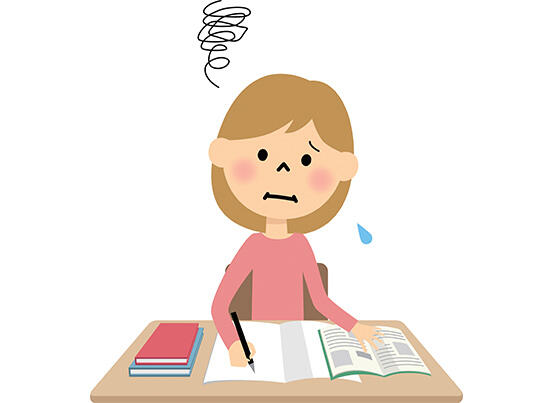 SINAV KAYGISI İLE BAŞA ÇIKMA YOLLARI
Düşüncelerinizi Değiştirin!
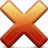 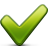 Annem-babam benim çalıştığımı biliyorlar. Biraz üzülebilirler ama bu çok büyük sorun olmayacaktır
Ben çalıştığım sürece her lisede/üniversitede başarılı olabilirim
Sınavda elimden gelenin en iyisini yapacağım
Sınavın zor yada kolay olacağını bilemem
Heyecanımı kontrol edebilirim ve dikkatli olabilirim
Sınavda heyecanlanacağım, dikkatsizlikten hata yapacağım.
Sınav geleceğimi belirleyecek
Sınavda başarısız olacağım
Sınav zor olacak
İyi bir liseye gidemeyeceğim.
İyi Hazırlan.
Bildiğin 
Sorular
Sınav önemli fakat geleceğimi belirlemeyecek
Anem-babam üzülür ve hayal kırıklığı yaşar.
İyi Uyu.
Atla
Unutma
İyi beslen.
SINAVDAN ÖNCE
Gevşe
Kısa Bir Mola
Sınava iyi hazırlanın. Çalışmayı son güne bırakmayın.
Uykunuzu 
iyi alın.
Sınava karnınız aç girmeyin. 
Sınav öncesi baharatlı ve yağlı 
yiyeceklerden uzak durun.
Sınavdan 
önce 
olumlu 
düşünün
 ve gevşeme egzersizleri 
yapın.
SINAV ANINDA
Bildiğiniz 
sorulardan 
başlayın.
Yapmadığınız 
sorularda çok 
zaman kaybetmeyin 
atlayın.
Yapamayacağınız 
zor soruların 
da 
olabileceğini 
unutmayın.
Sınavda yorulduğunuzda 
ve kaygınız artarsa kısa
 bir mola verin ve derin 
nefes alın.
KATKILARINDAN DOLAYI
 Nevşehir Rehberlik ve Araştırma Merkezi Müdürlüğü           -    Müdür Yardımcısı Murat AYDOĞDU’ya,
Rehberlik ve Psikolojik Danışmanlık Hizmetleri Bölüm  Başkanı     Alper KAMA’ya,
Psikolojik Danışman Yavuz KOCA’ya,

 Cevher Dudayev Anaokulu 
Okul Psikolojik Danışmanı Gökçenur ÖZER’e, 

 Güzelyurt Turgut Akdevelioğlu İlkokulu 
Okul Psikolojik Danışmanı Elife REHBER’e,

 Recep Tayyip Erdoğan Anadolu İmam Hatip Lisesi 
Okul Psikolojik Danışmanı Kübra KOÇAK’a

                                        TEŞEKKÜR EDERİZ…